ROCKET LAUNCH
What is a rocket
Rockets are used to launch satellites and Space Shuttles into space. Their powerful engines allow spacecraft to be blasted into space at incredible speeds, putting them into the  orbit.
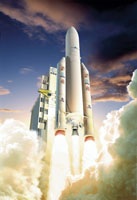 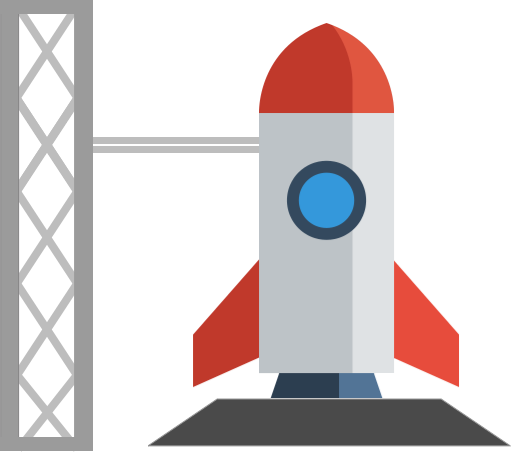 What you will need
Large balloons
 balloon pump 
string or  cotton  fishing line 3.4 m  
 drinking straw 
Clothes peg 
sellotape 
2 chairs
What to do
1 Blow up a long-shaped balloon and let it go
2 Notice what happens
Pull string through a drinking straw  
   Tie the string to two chairs and pull it tight
Blow up a long-shaped balloon and keep the air in it using a clothes peg 
    Using sellotape attach the balloon to the side of the straw     
   Pull the whole thing back to the beginning of the string and take off the clothes peg and … launch your rocket
Results
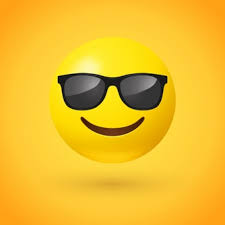